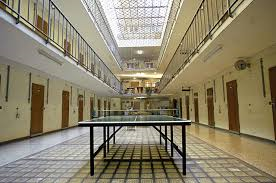 Gefängnissonntag 2017
15. OKTOBER 2017
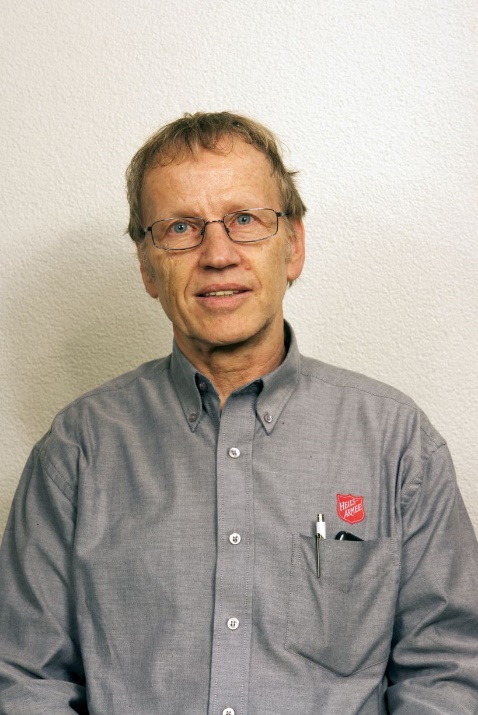 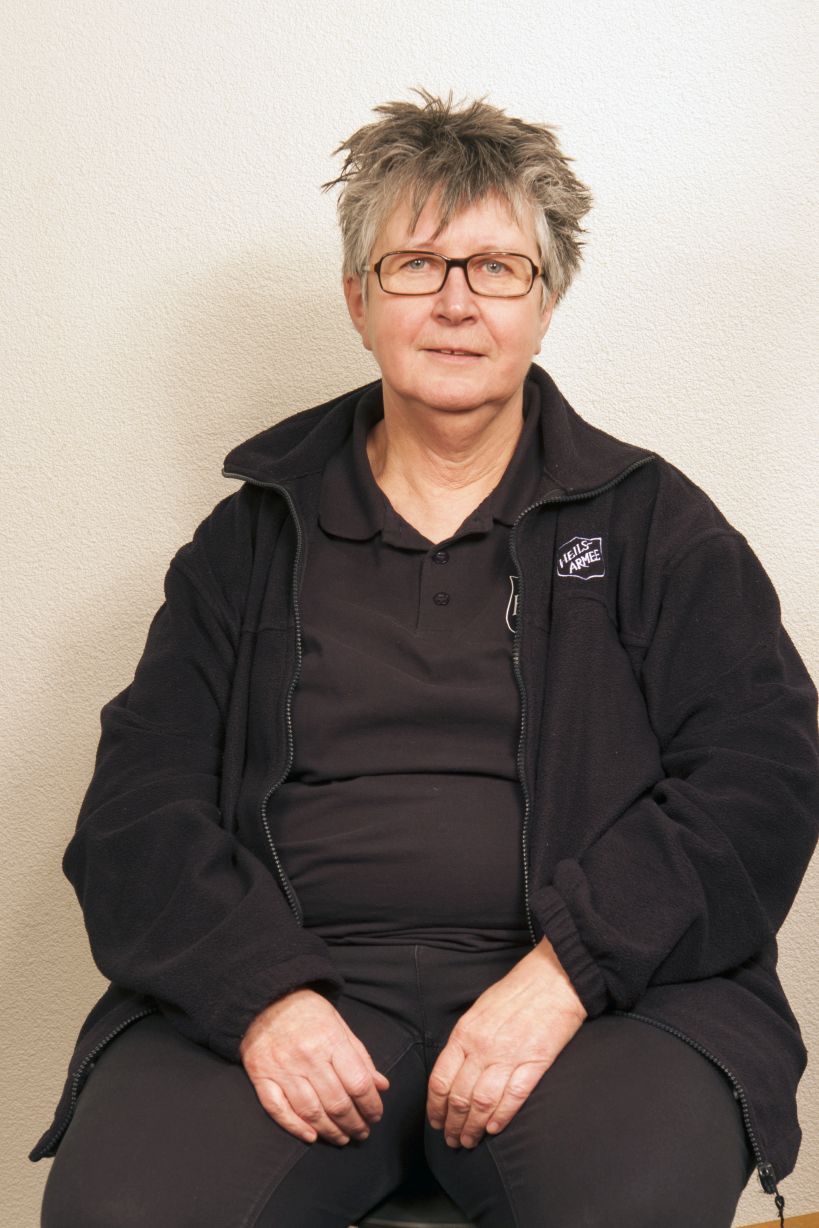 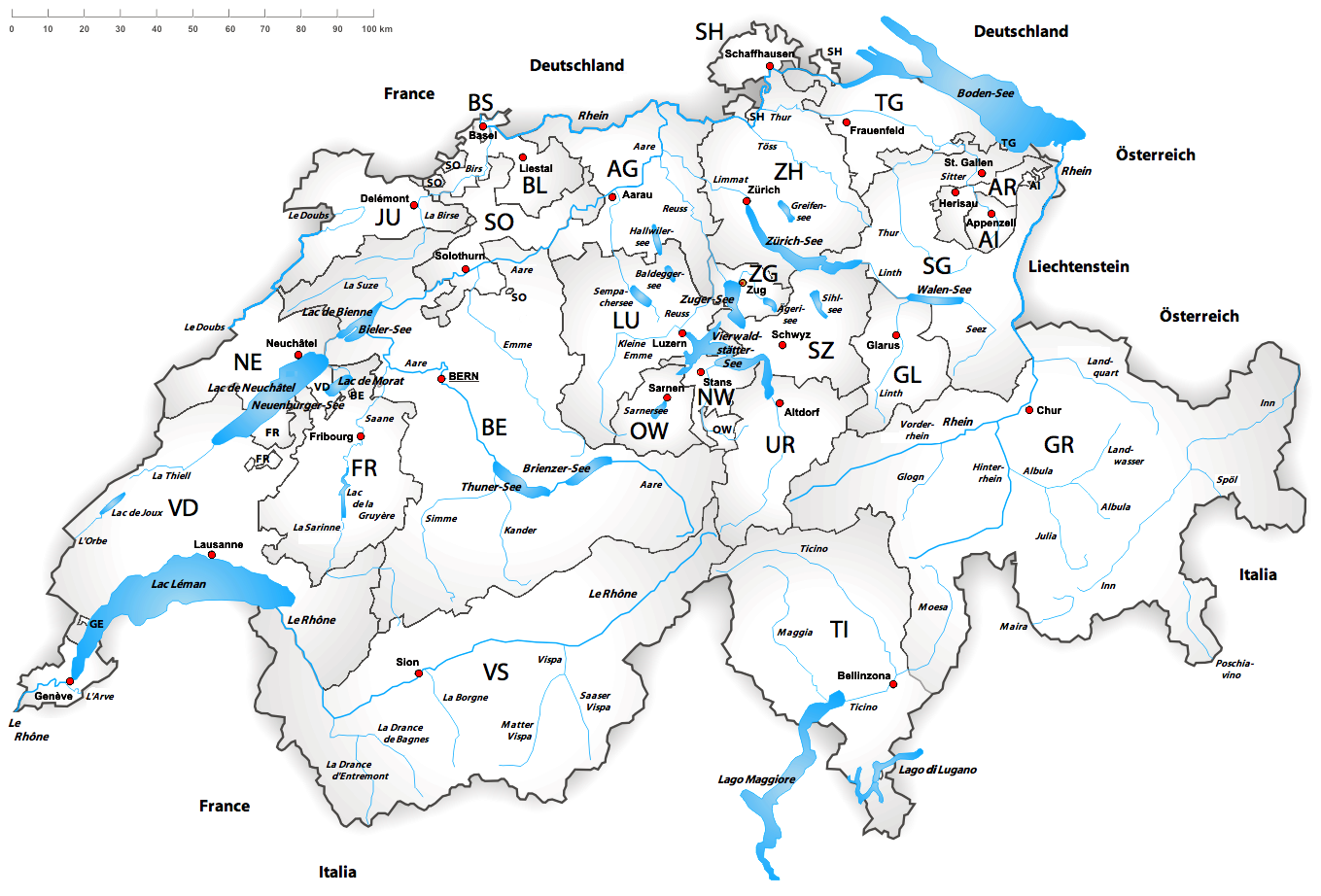 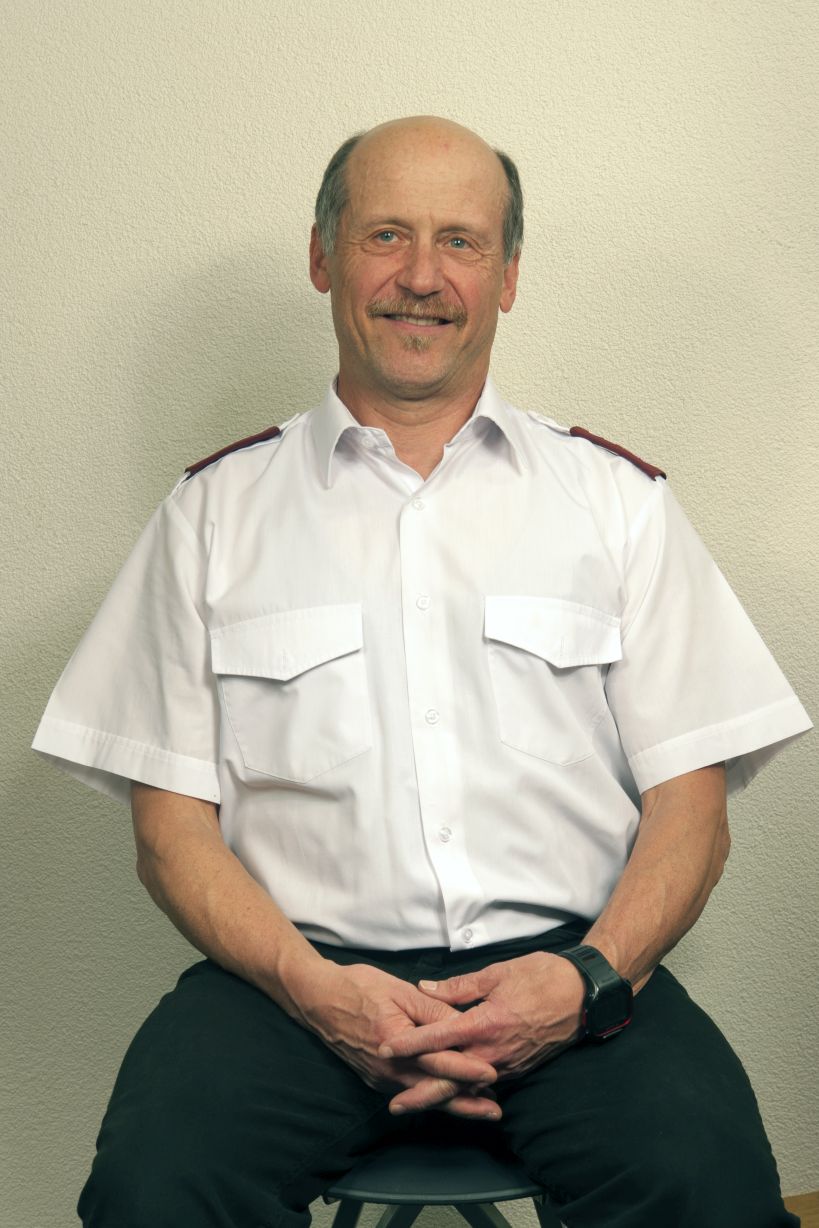 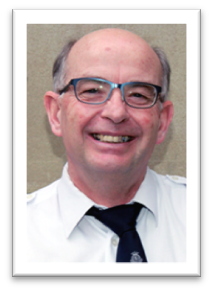 Schaffhausen
Pöschwies
Schachen SO
Lenzburg AG
Ringwil ZH
Tannenhof BE
Horgen ZH
Biel BE
Wauwiler-moos LU
Bitzi SG
Burgdorf BE
Hindelbank BE
Witzwil  BE
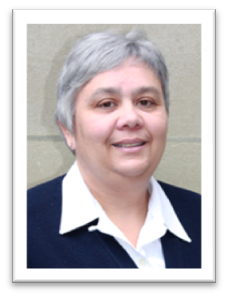 Thorberg BE
Sennhof GR
RG Bern
Sapinière FR
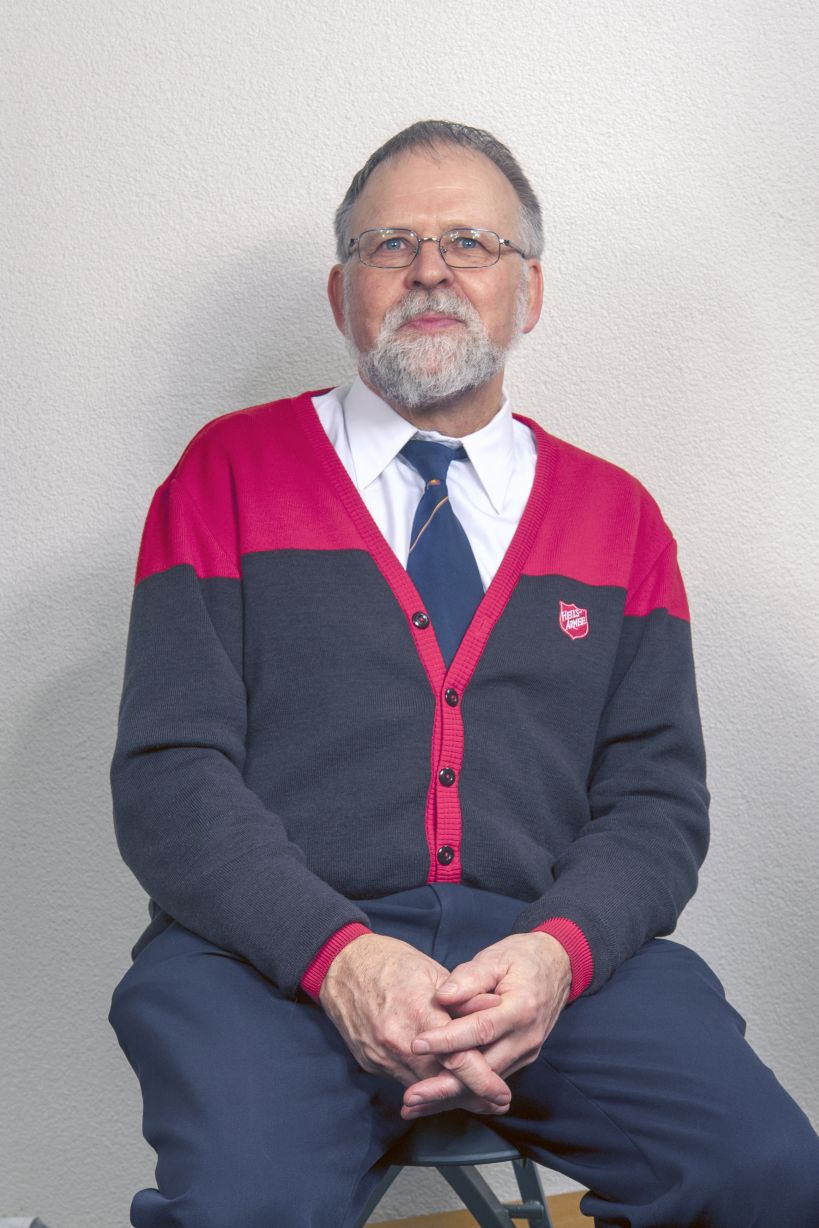 Realta GR
BeWa Insel
E.P.O. Orbe VD
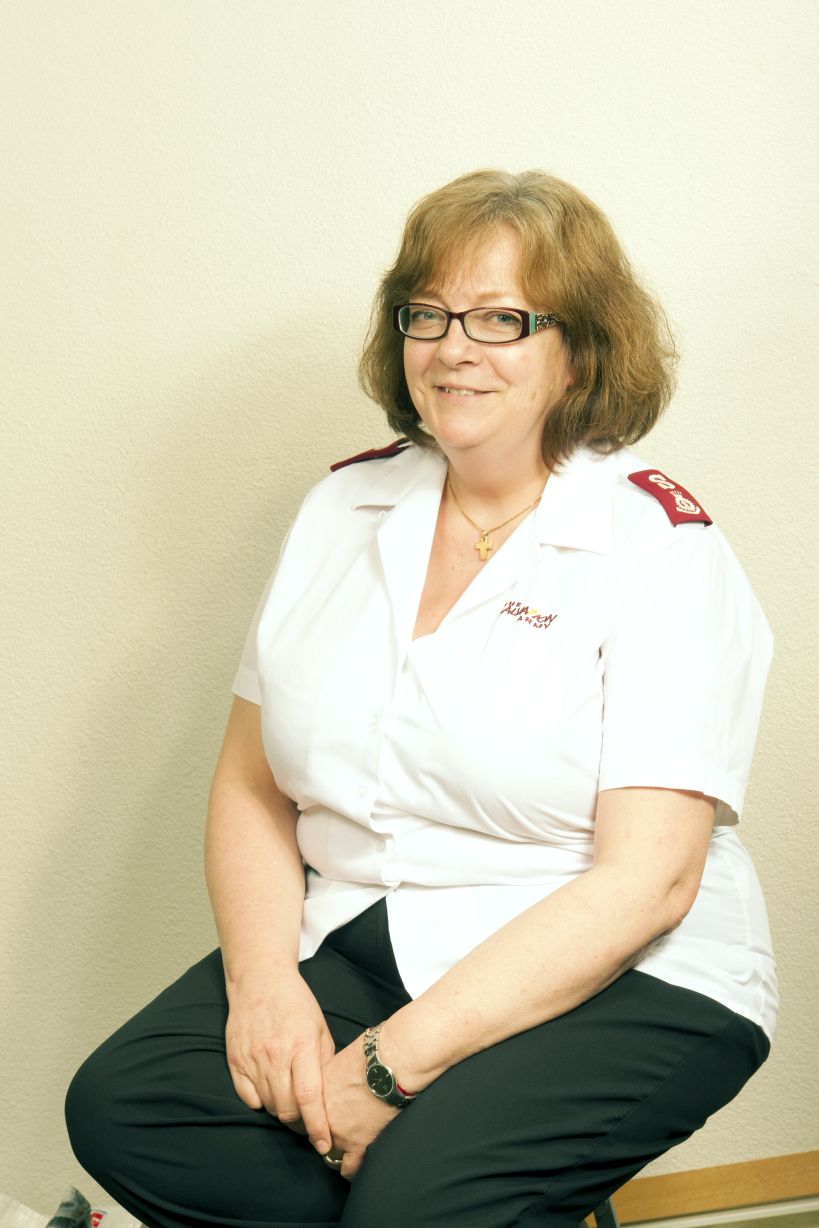 Bellechasse FR
Thun BE
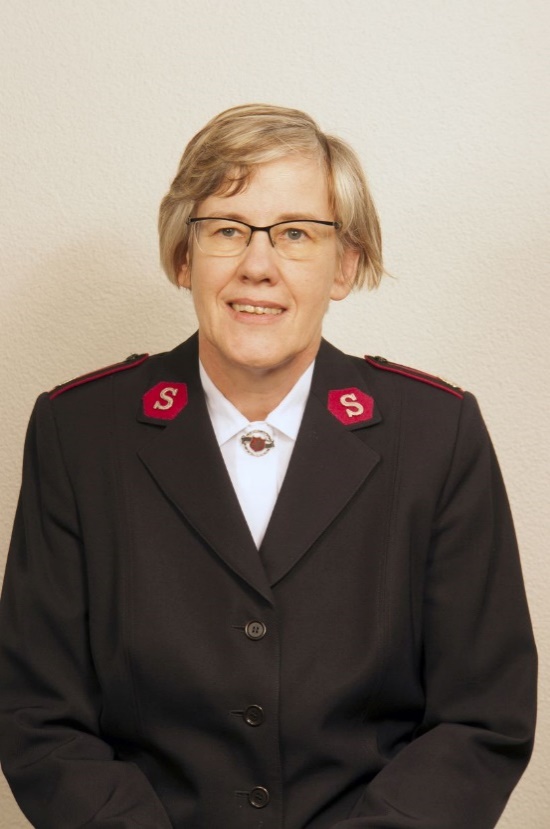 Lonay VD
La Brénaz GE
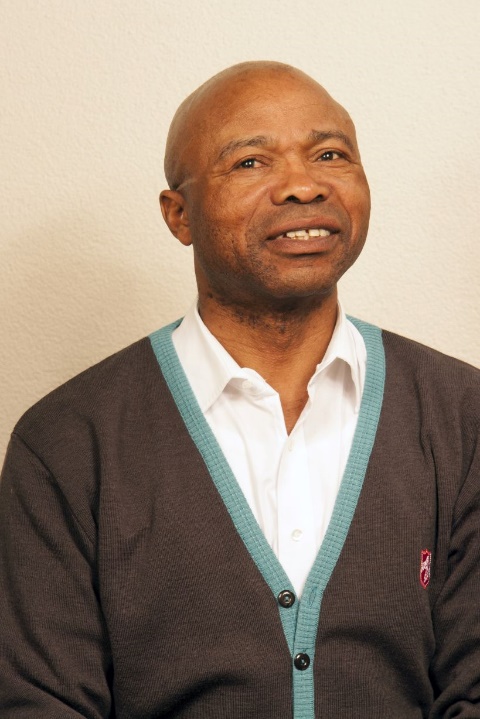 Champ-Dollon GE
Team und Einsatzorte des Gefängnisdienstes 2017
2
2
«angehört»
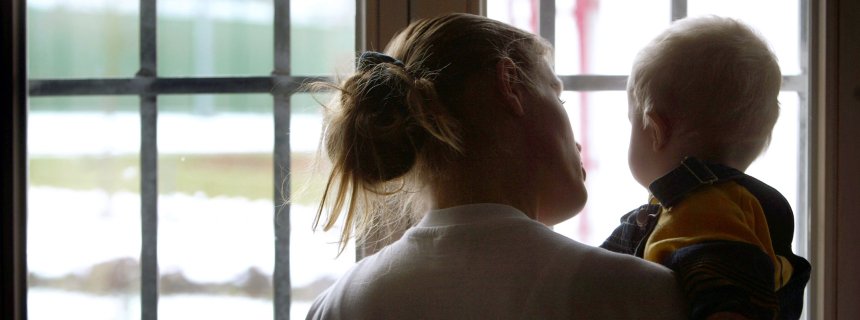 Begleitung
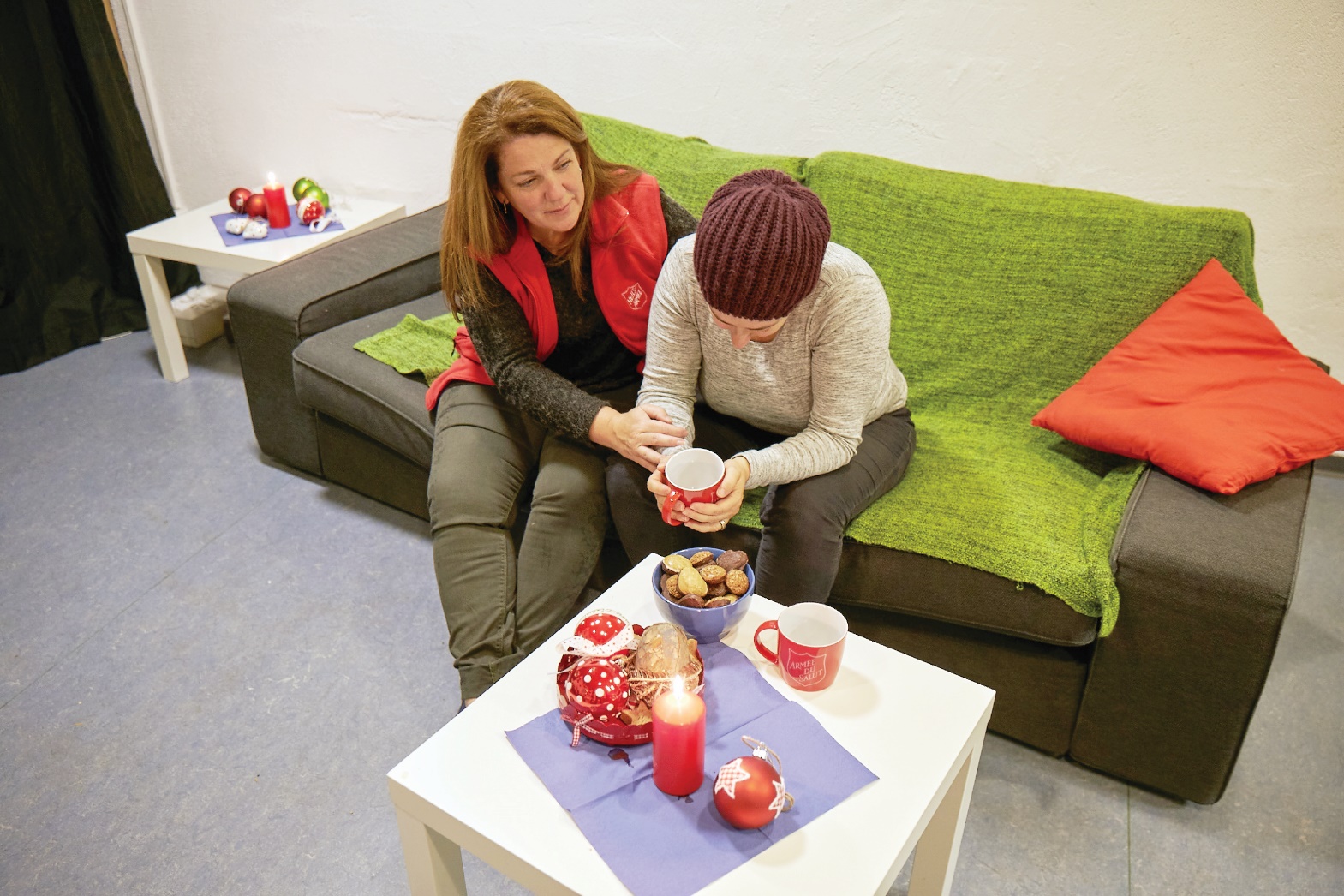 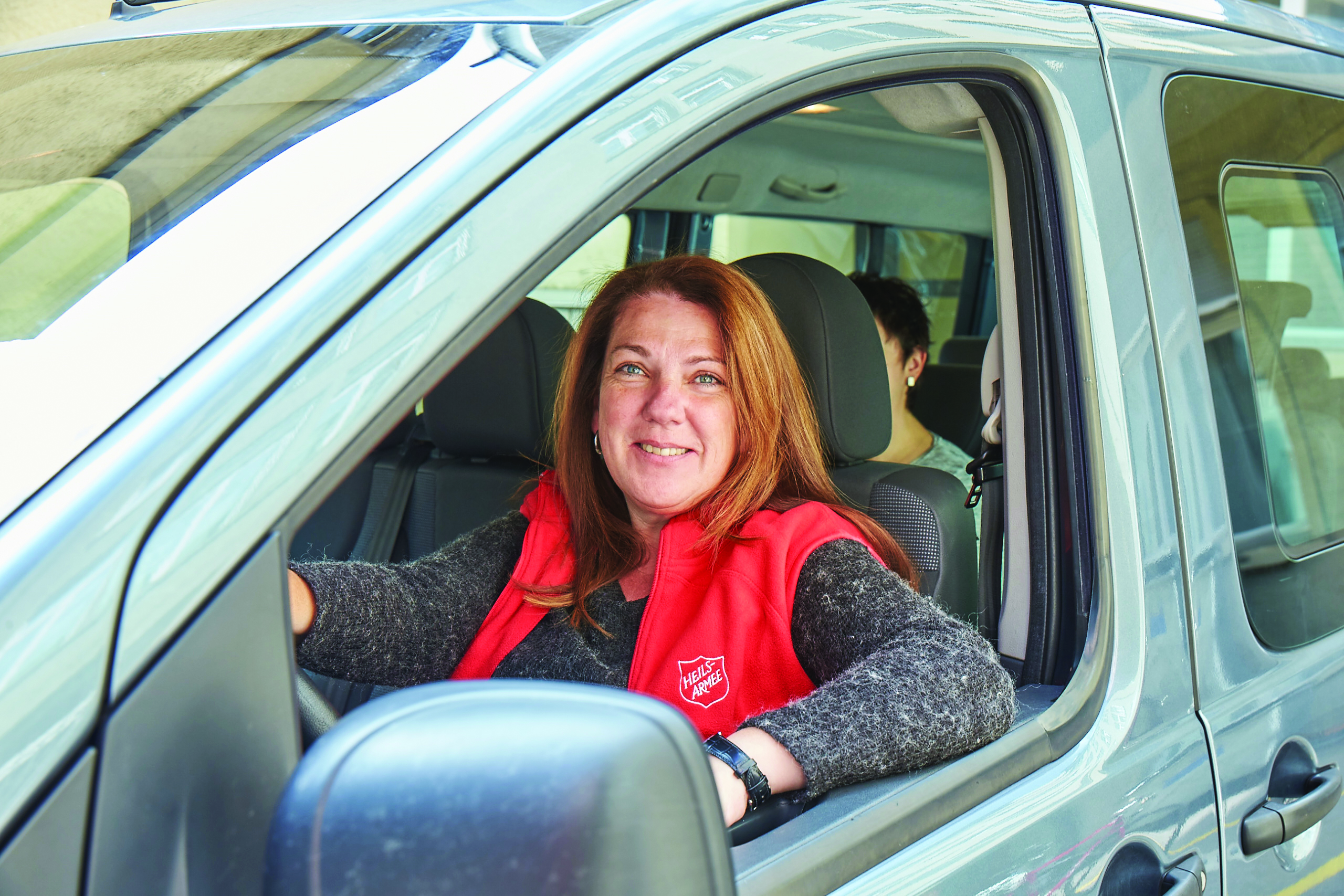 Fahrdienst
Beratung
3
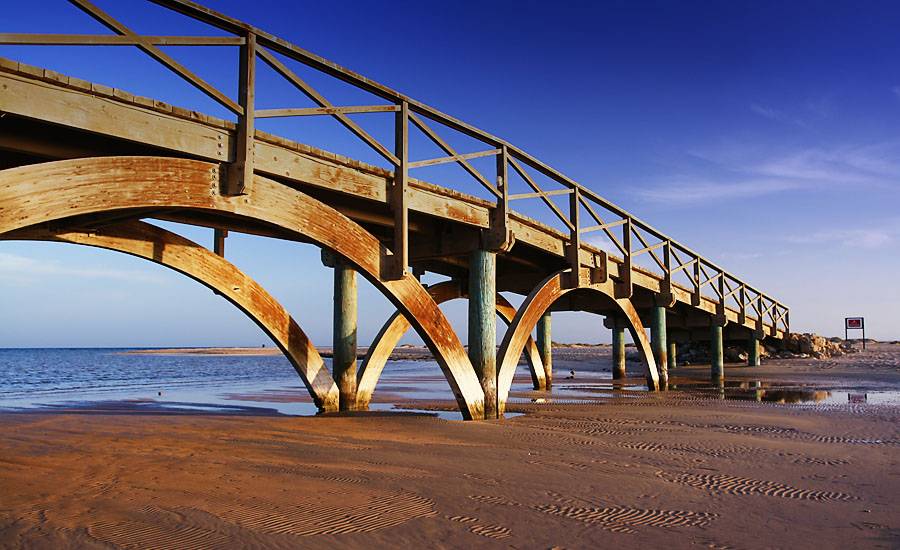 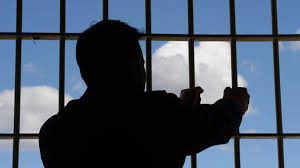 UNSER ZIEL: BRÜCKEN BAUEN
Unser ziel: brücken bauen
4
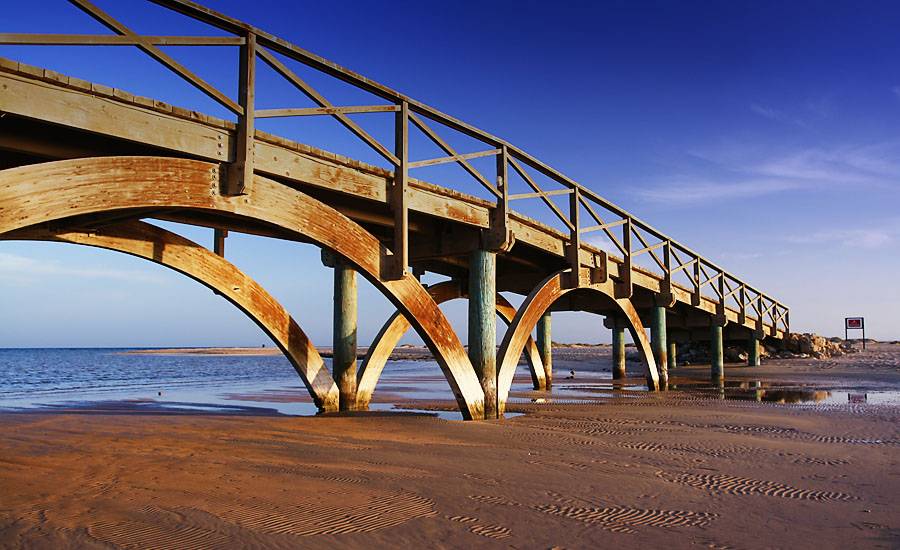 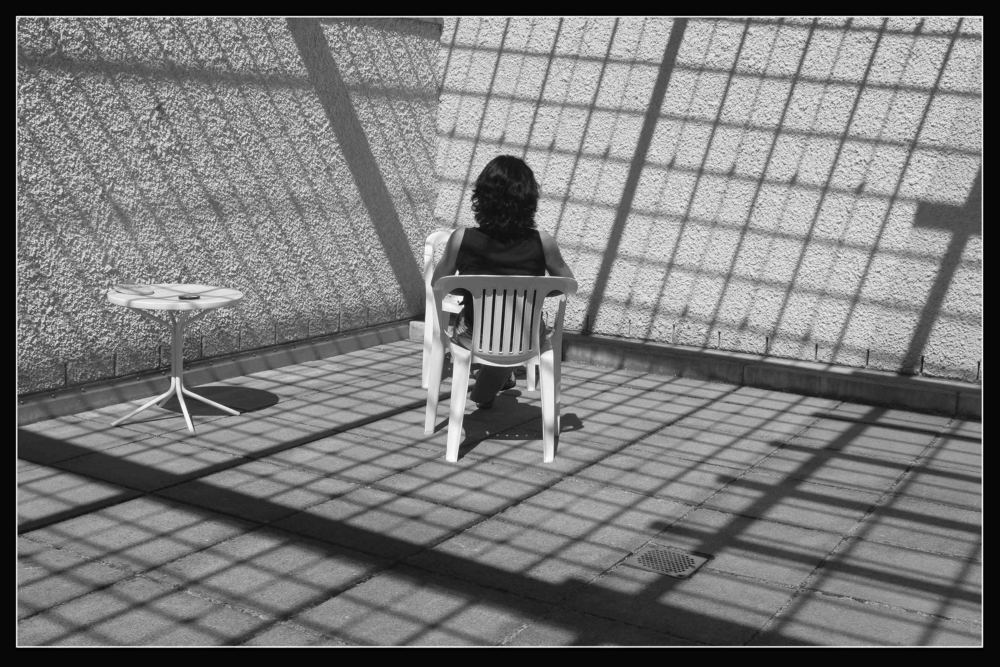 UNSER ZIEL: BRÜCKEN BAUEN
Unser ziel: brücken bauen
5
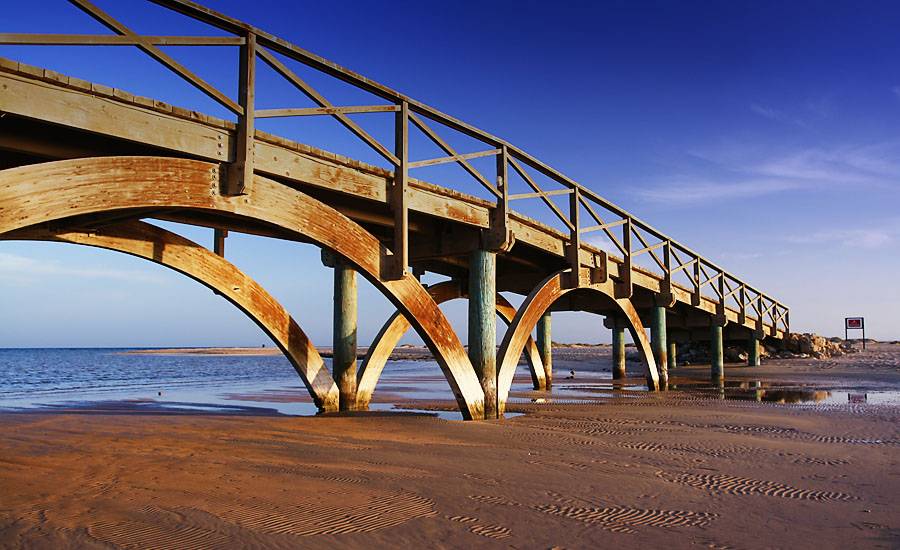 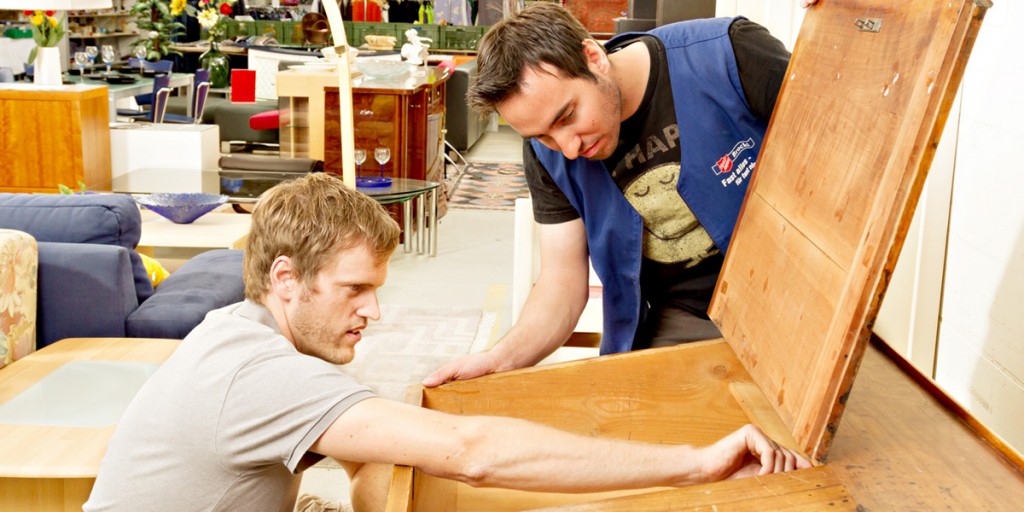 UNSER ZIEL: BRÜCKEN BAUEN
Unser ziel: brücken bauen
6
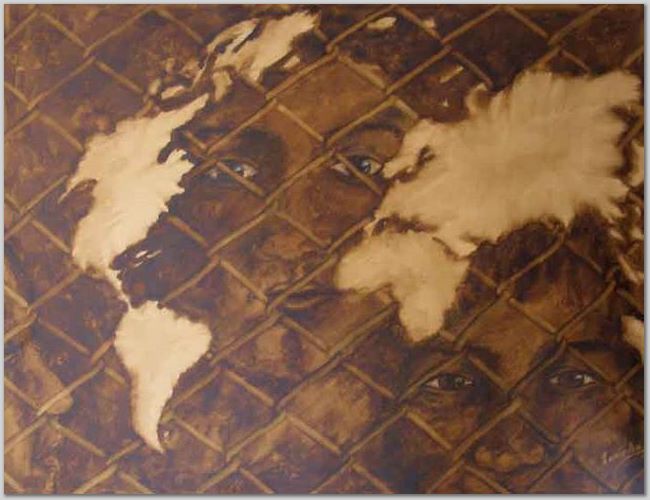 MITTAGSTISCH
«Solange Frauen weinen, so wie jetzt,  werde ich kämpfen. 

Solange Kinder hungern, so wie jetzt . . . 

Solange Menschen in Sucht gefangen sind, so wie jetzt . . .

Solange Mädchen am Strassenrand warten, so wie jetzt . . . 

Solange Männer ins Gefängnis gehen 
– hinein und hinaus, hinein und wieder hinaus – , 
		werde ich kämpfen. 

Solange eine Seele, ohne das Licht von Gott, im Finstern ist, 
so wie jetzt, werde ich kämpfen. Ich werde kämpfen bis zuletzt.»
						    
                                                  William Booth, Gründer der Heilsarmee
BABY-SNGEN